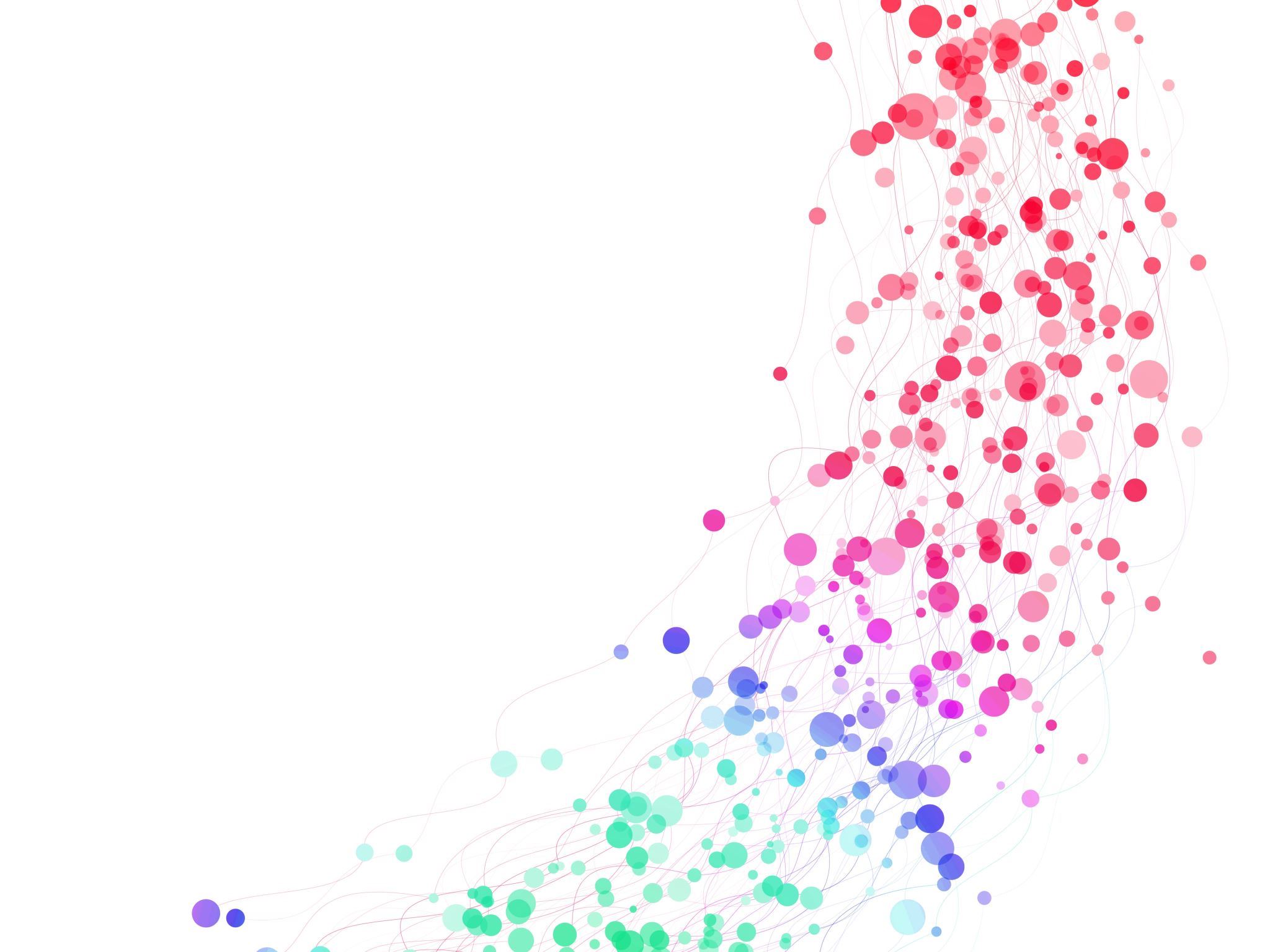 Adult EFLs/ESLs: A close examination into speaking anxiety in the classroom
Christina Work
University of Strathclyde
The Inspiration
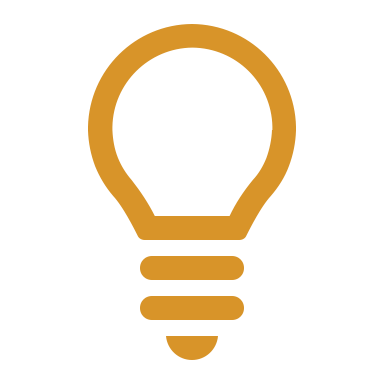 'Enjoyment and Anxiety in Second Language Communication – An Idiodynamic Approach' - Boudreau, C., MacIntyre, P. D., Dewaele, J. M. (2018) 

An article assigned for a presentation. 

Examination into positive and negative emotions experienced by students learning French in Canada. 

Emotions are severely ignored when it comes to Second Language Acquisition. Recommendation for further study.
X3842: Language Learning in a Multilingual World at the University of Strathclyde. 

Module taught by Joanna McPake, part of MSc TESOL and Intercultural Communication. 

Reflect and share our language learning experiences through online blog posts. 

My peers and I shared similar struggles and emotions that were never supported.
Why this topic?
Research Questions
Participant Profile
Research Methods – An Action Research Study
Mixed Methods Research:
The combination of qualitative and quantitative research.
Selective sampling of participants who meet criteria.
An Interpretive Approach:
Examining human behaviour, individual motivations and reality perceptions.
Allows for simultaneous analysis to correct any flaws if required.
Online Data Collection:
Use of Microsoft Forms for Questionnaires.
Use of Zoom for online interview.
Data is stored securely and efficiently for analysis.
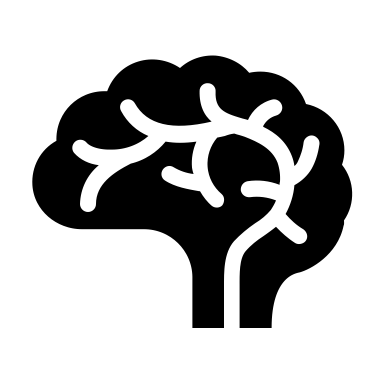 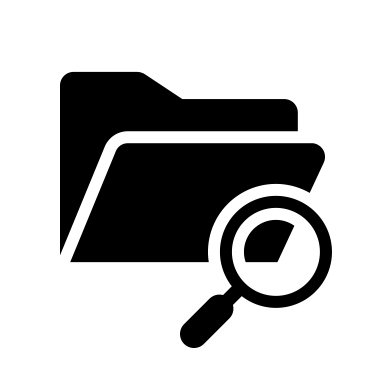 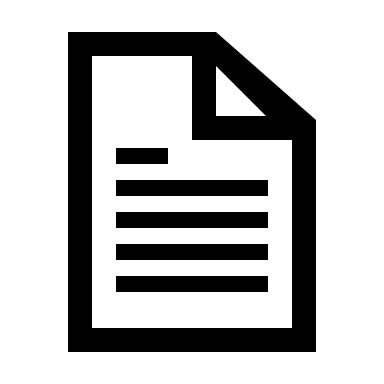 Data Collection Instruments
BIOGRAPHICAL SURVEY 

13 Open and Close-Ended Questions 

Participant Profile 

Quantitative and Qualitative Data
FOREIGN LANGUAGE CLASSROOM ANXIETY SCALE – HORWITZ, HORWITZ & COPE (1986) 

33 Close-Ended Questions 

Likert Scale 

Quantitative Data
INTROSPECTION INTERVIEW 

24 Opened-Ended Questions 

Self-Reflection 

Qualitative Data
PERSONAL REPORT OF PUBLIC SPEAKING ANXIETY – MCCROSKEY (1970) 

34 Close-Ended Questions 

Likert Scale 

Quantitative Data
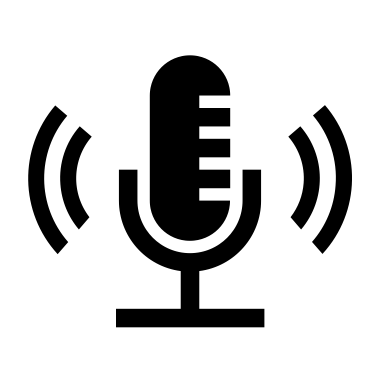 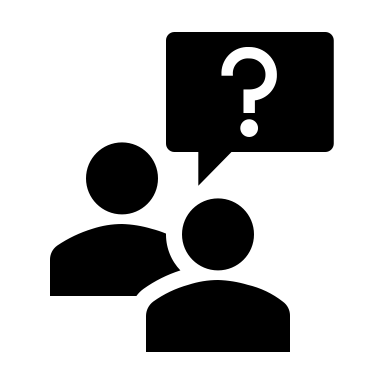 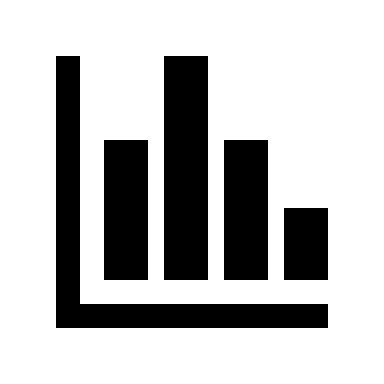 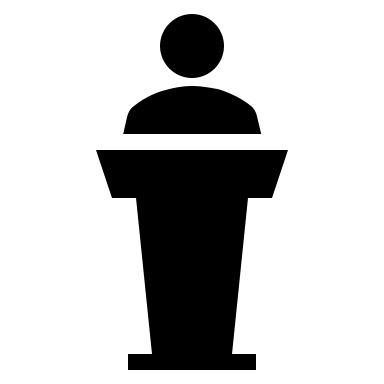 Findings – Quantitative Data
FLCAS RESULTS
PRPSA RESULTS
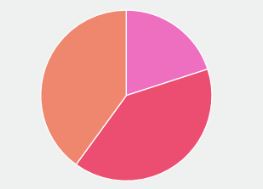 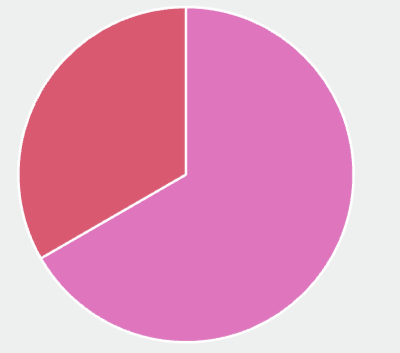 Levels of
Anxiety
In Adult
Learners
Very Low          Moderately Low          Moderate         
             Moderately High             Very High
Low           Medium          High
3 Participants Completed
10 Participants Completed
Findings – Qualitative Data
"In India, speaking is something that has never been given enough importance, there are a lot of people that get hesitant when it comes to talking." - Participant C
"I feel that curriculums need to change to suit the emotional aspects of students and not just their academic abilities." - Participant A
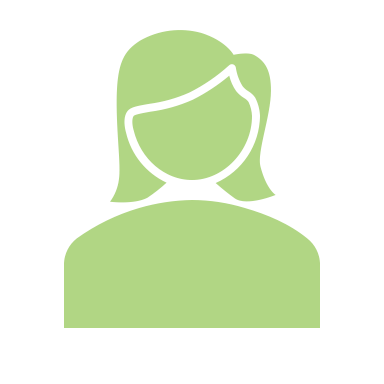 "I would like my lecturer to be more supportive and understand my emotional needs." - Participant B
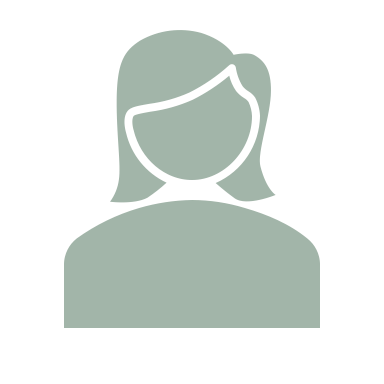 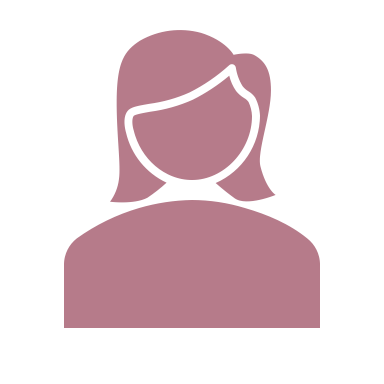 Emotional Traits:
Worry, fear, memory lapse and self-doubt.
Physical Traits:
Trembling of the body, rapid heartbeat and panic attacks.
What are the characteristics of students who suffer from second/foreign language speaking anxiety?
Avoidance of:
Class altogether, taking tests, speaking out and volunteering in class.
Assessments:
Influence of assessment outcomes can negatively affect the student's ability to function and perform well.
Peer Pressure:
Pressure for adults exists in many forms; social acceptance, perform well academically and outside-the-classroom influences.
Learning Content:
Students are more anxious with content they are unfamiliar with or do not understand. The fear of the "unknown".
What are the sources of second/foreign language speaking anxiety?
Interactions between student and teacher:
Teaching time is limited for adults due to the independence of their age group, and the responsibility to complete all the work individually.
Learning Environment:
Sense of competitiveness and determination to succeed despite the shared communities of practice that adult learners share.
Time set aside for additional support/questions from students
Authentic/Modern materials to encourage interaction and relatability for students
Positive encouragement from lecturer/teacher
Which strategies can be used to successfully cope with adult learners' foreign language speaking anxiety?
Regular and thorough feedback from lecturer/teacher to keep student on track
Simplified instructions and steady pace to ease confusion and worry
Increase enjoyment within the classroom to negate the negative effects of anxiety
Important Points
Conclusions
References
Boudreau et al. (2018). Enjoyment and anxiety in second language communication: An idiodynamic approach. Studies in Second Language Learning and Teaching, 8, 149 – 170
Dewaele, J. M. (2023, February, 20). Multilinguals’ language preference for communicating emotions. Host Site: UCL Mediacentral, URL: https://mediacentral.ucl.ac.uk/Play/94747 
Gao, J. (2022). Scales assessing L2 speaking anxiety: development, validation, and application. Frontiers in Psychology, 13, 1 – 13 
Horwitz, E. K., Horwitz, M. B., & Cope, J. (1986). Foreign language classroom anxiety. Modern Language Journal, 70(2), 125–132
McCroskey, J. C. (1970). Measures of communication-bound anxiety. Speech Monographs, 37, 269-277.